Геометрические фигуры. Точка и прямая.
Урок геометрии в 7 классе 

Учитель математики
МБОУ ЖСОШ имени Н. А. Кондакова
 Прокопьева Светлана Михайловна
«Геометрия была открыта египтянами и возникла при измерении земли. Это измерение было им необходимо вследствие разлива р. Нила, постоянно смывавшего границы»
            Евдем Родосский
                  ( 4век до н.э.)
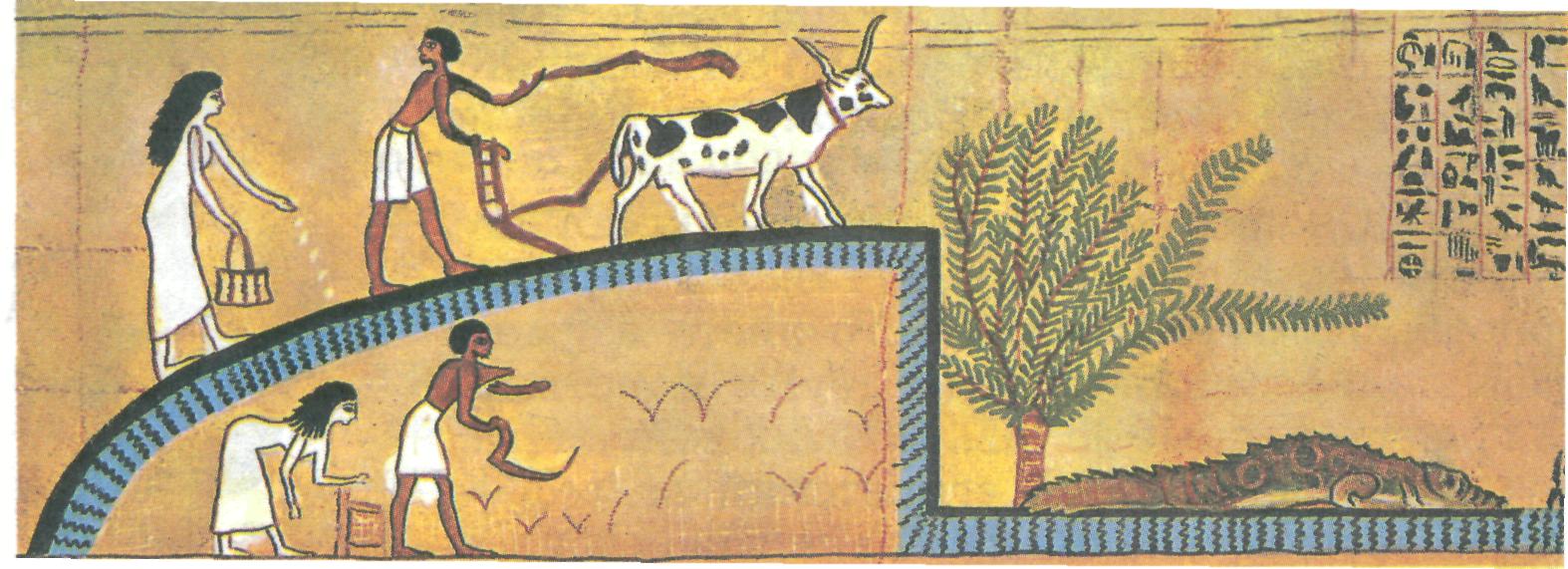 Геометрия

   Планиметрия                  Стереометрия

  Planum – равнина, плоскость                                  stereo –       телесный,
      metrio - меряю                                                            пространственный                            
  
Геометрические фигуры, точки ко -                    Геометрические фигуры, точки кото-
торых лежат в одной плоскости,                        рых не лежат в одной плоскости, изу-
изучает планиметрия.                             чает стереометрия.
Планиметрия
Для чего, нужны нам эти инструменты на уроке?
1
2
3
4
5
6
7
8
9
10
11
12
13
14
15
Простейшие геометрические фигуры
«Точка» в русском языке – конец заточенного гусиного пера.
Прямая – множество точек, построенных с помощью линейки
Отрезок – часть прямой, ограниченная двумя точками. Точки A и B – концы отрезка
Откуда взялись геометрические термины
Точка – в русском языке означало конец
   заточенного гусиного пера.
Линия – от латинского слова «линиа» -
   (имеется в виду льняная  нить).
Отрезок – от слова «резать».
Круг и окружность – в Древней Греции считалось венцом совершенства.
Единицы измерения длины:
СОВРЕМЕННЫЕ                       УСТАРЕВШИЕ
Миллиметр (мм)                                     Локоть
Сантиметр (см)                                        Вершок
Дециметр (дм)                                         Сажень
Метр (м)                                                     Аршин
Километр (км)                                           Верста
Прямая – множество точек, построенных с помощью линейки
Какова бы не была прямая, существуют точки, принадлежащие этой прямой, и точки, не принадлежащие ей. 



Через любые две точки можно провести прямую, и притом только одну
Две прямые либо имеют только одну
общую точку, либо не имеют общих
точек
             а
             в


          а                          в
                      О
Аксиома – утверждение, не требующее доказательств
Само слово « аксиома » происходит от греческого «аксиос», что означает «ценный, достойный». Древнегреческий ученый Евклид первым придумал аксиомы, которые были изложены в его знаменитом сочинении «Начала».
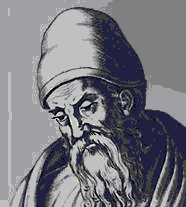 Из истории
Мыслитель, который навёл порядок в
накопленных знаниях по геометрии, жил в 3 веке
до н.э в Александрии.
 Мы благодарны Евклиду прежде всего за то, что он
переработал и по-новому осмыслил уже известные
результаты, показав другим пример того, как это 
можно и нужно делать.
         
Впрочем, математики,сравнимые по значению с
Евклидом, появились не скоро – спустя два
тысячелетия! В течение многих веков математикам
казалось, что 13-томный труд, который назывался
«Начала», нельзя улучшить. В нём была изложена вся
известная к тому времени геометрия.
Аксиома
Через точку, не лежащую на данной прямой, проходит только одна прямая, параллельная данной.
а             

                О 
в
Ответить на вопросы:
1. Каким прямым принадлежат: точка А, точка В, точка С, точка D?
2. Какие прямые проходят через точку А, точку В, точку С, точку D?
3. В какой точке пересекаются прямые а и b, b и с, с и m, b и m?
4. В какой точке пересекаются три прямые? Назовите эти прямые?
5. Назовите точки, принадлежащие прямой АС, и точки, не принадлежащие ей. 


                                            с                                             
                            D                                                             m

                                                           B

                  
                    a                          A                             C
                                   b
Домашнее задание:
Ответить на контрольные вопросы 1-4
Решить задачи № 1, №2
Спасибо за урок!